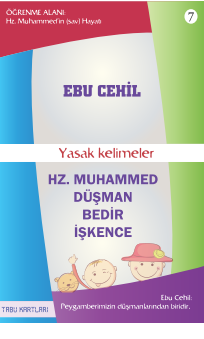 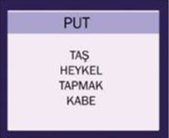 Peygamber efendİMİZİN (s.a.v) doğduğu çevre
Peygamber Efendimizin doğduğu çevre hakkında neler biliyorsunuz?
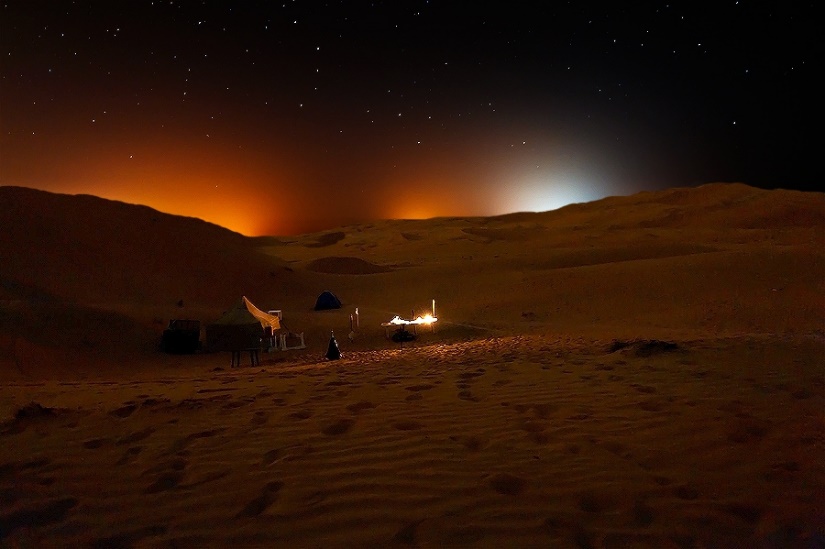 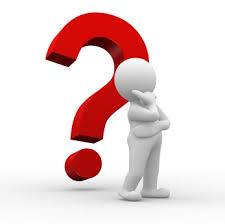 https://www.youtube.com/watch?v=2SAwMwsKDUA
https://www.youtube.com/watch?v=Bc5rA5Q5LMo
Peygamber Efendimizin doğduğu çevreyi bilmek bize ne kazandırır?
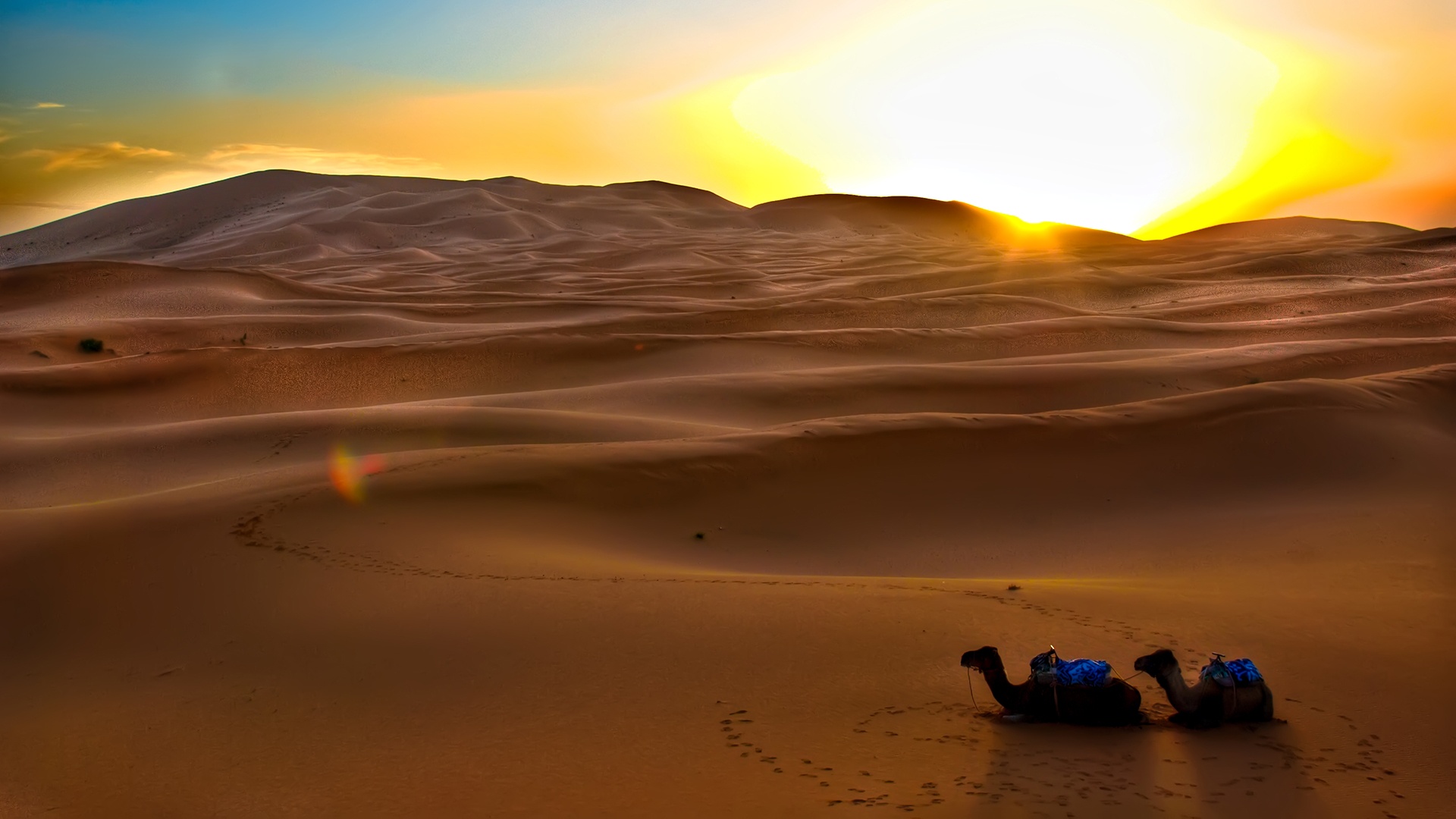 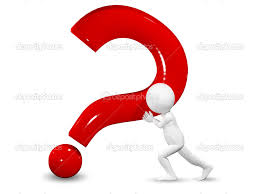 Hz. Muhammed’in hayatını, insanlığa getirdiği yenilikleri iyi anlayabilmek için yaşadığı asırda Arabistan’ın genel durumunu ve Arapların yaşayışlarını bilmek gerekir.
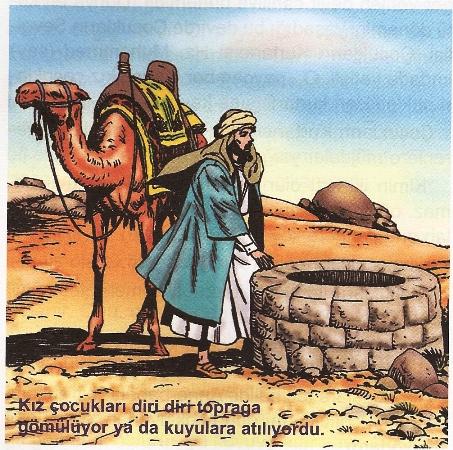 Arapların  ana  yurdu  ve İslam’ın  doğduğu  yer  olan Arabistan,  Asya  Kıtası’nın  güneybatısında  yer  almaktadır. 
Doğudan  Umman  Denizi  ve Basra Körfezi, batıdan Kızıldeniz,  kuzeyden  Irak  ve  Suriye, güneyden  de  Aden  Körfezi  ve 
Hint  Okyanusu  ile  çevrili  bir yarımadadır.
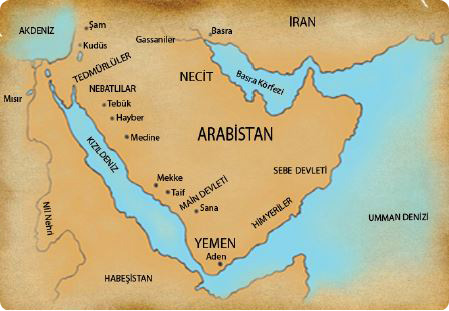 Kutlu yolculuk devam edecek…
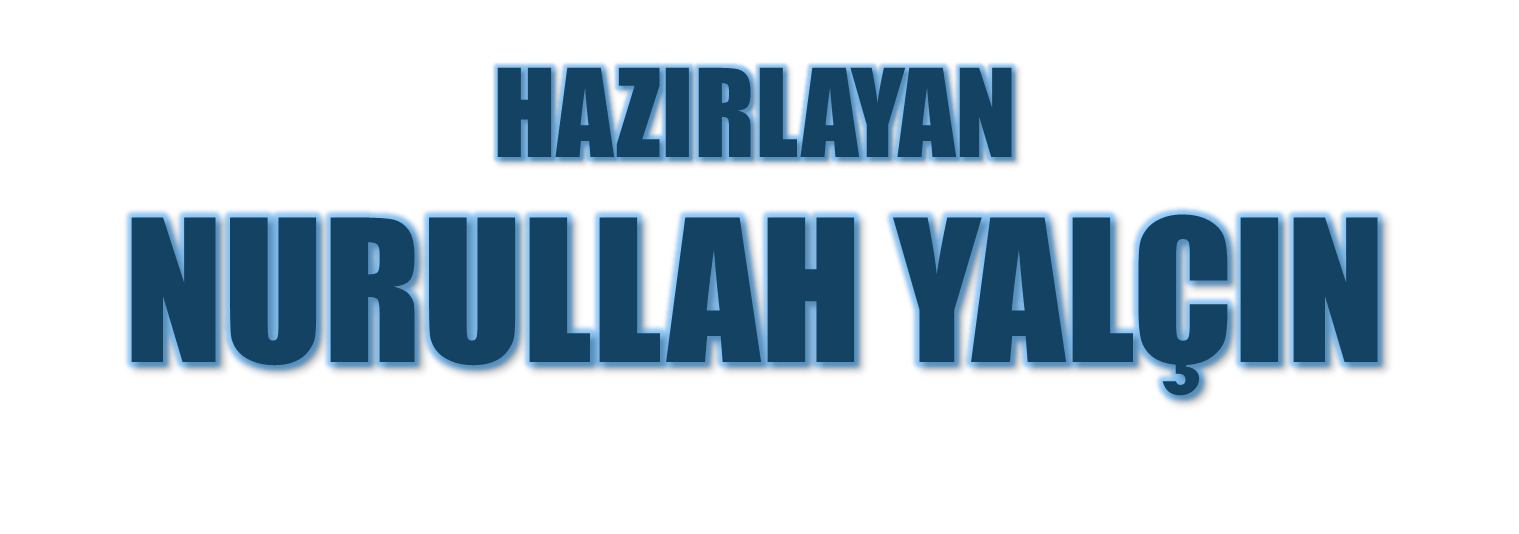